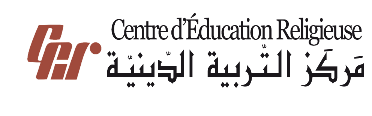 مَركَزُ التَّربِيَّةِ الدّينِيَّةلِرُهبانِيَّةِ القَلبَين الأقدَسَين
يُقَدِّمُ كِتابَ الأساسِيَّ الأَوَّل
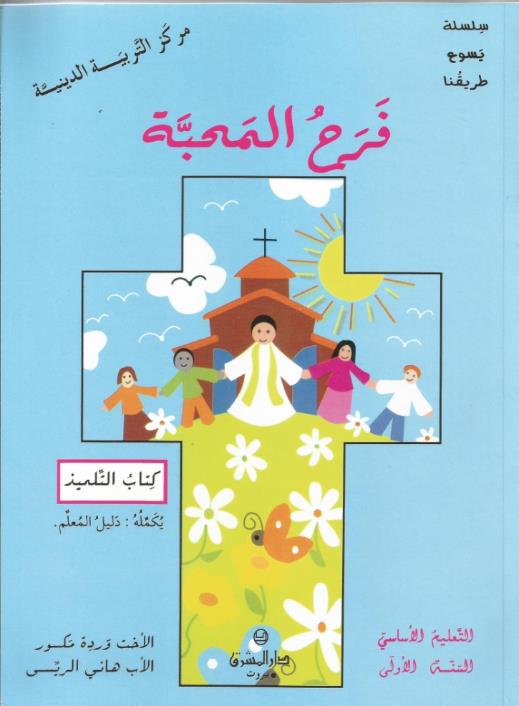 اللِّقاءُ السّابِع عَشَر
يا يَسوعُ... 
مَعَكَ أَقولُ أَبانا
سَلام المَسيح أَصدِقائي...
شو رَح نَعمِل بِهَاللّقاء؟
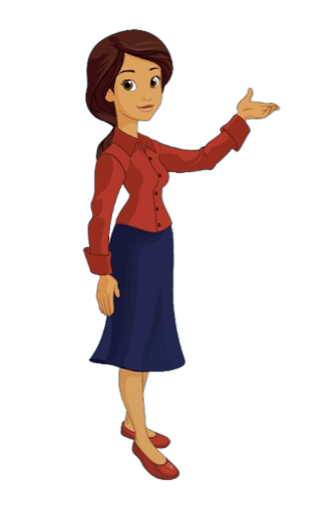 نِربُط بَين كَلِمات صَلاة الـ «أَبانا» ومَعانِيها.
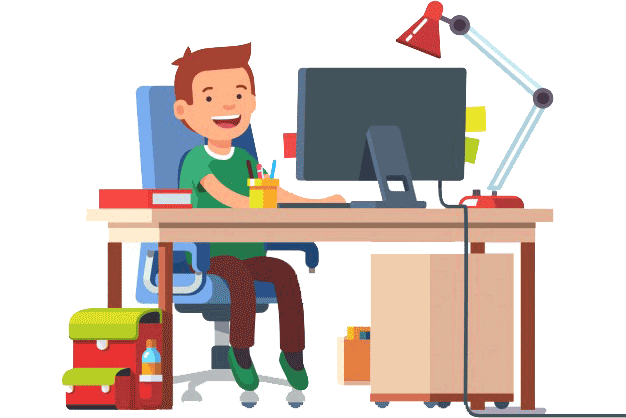 نِتنَبَّه إنّو يَسوع كَشَفلنا إنّو اللَّه بَيّ، وإِنّو فينا نقِلّو «أَبانا».
وهَلَّق رَح  إِطلُب مِنكُن إِنّو نِرسُم إِشارِة الصّليب
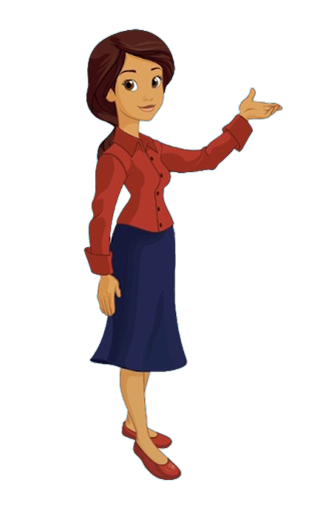 بِاسْمِ الآبِ 
والابِن
 والرُّوح القُدُس،
 الإِلَه الواحِد،
 آمين
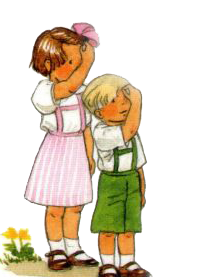 خَلّونا نحِطّ سَوا أَنفُسْنا بِحُضور الله بِخُشوع واحتِرام ونْقِلّو يا رَبّ، إِفتَحْ قُلُوبَنا لِنَفهَمَ كَلِمَتَكَ
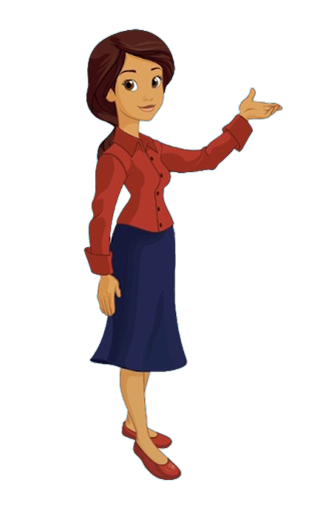 عَن شُو حْكِينا المَرَّة الماضْية؟
عَن يَسوع لَمَّا مِشِي عَ المَيّ.

- وَين كان يَسوع قَبل ما يِجِي لَعِنْد تْلاميزو ماشي عَ المَي؟
كان عَ الجَبَل عَم بِيصَلِّي.
كان يَسوع يْصَلِّي كِلّ يَوم.مَرَّات بَكِّير، ومَرَّات المَسَا، ومَرَّات بِاللَّيل
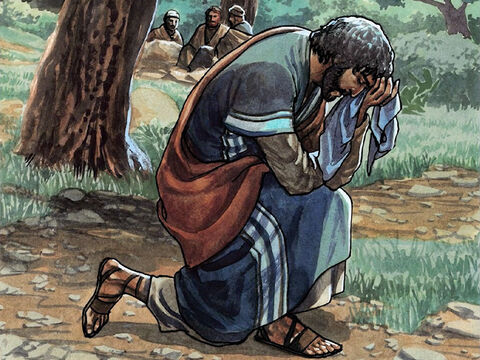 ومَرَّة كان يَسوع عَم يْصَلِّي وطَوَّلِ الغَيبِة.شافُو التَّلاميز كِيف عَم يْصَلِّي، وتْأَثَّرو كْتِير
قالولو:
يا مُعَلِّم، عَلِّمْنا نْصَلِّي مِتْل ما عَلَّم يُوحَنَّا تَلامِيزو.
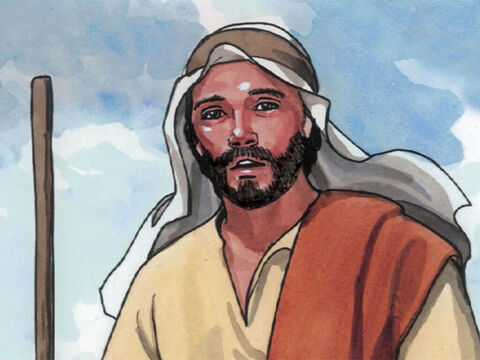 وعَلَّمُن يَسوع صَلاة الأَبانا وقَلُّن قَولُو:
أَبانا الّذي في السّماوات...
شو يَعْني هَالشّي؟
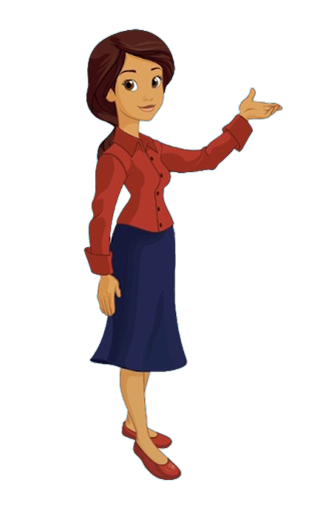 يَعنِي إنُّو اللَّه، قَبْل كِلّ شِـي، هُوِّي بَيْنا كِلْنا، بيِّى، بَي بَيِّي، وبَيّ جِدِّي... وبَيّ كِلِّ البَشَر.ولكن قَبل كِلّ شِي،
 هُوّي بيُّو لَيسوع.
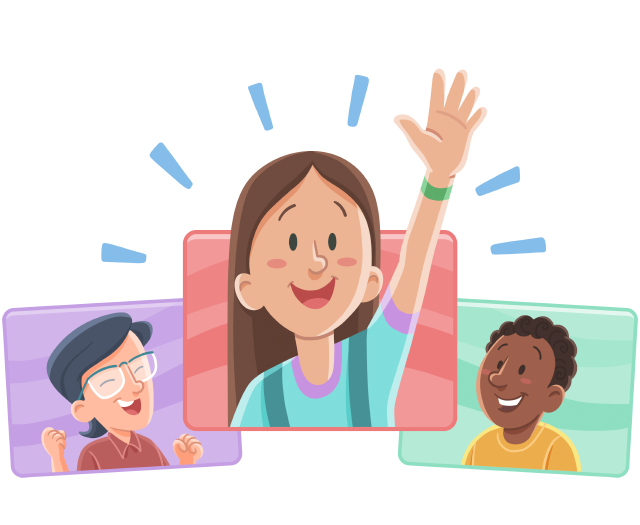 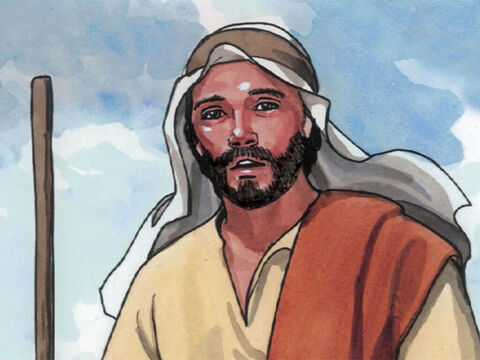 لَيتَقَدَّسْ اسمُكَ...
يَعنِي إنُّو إسْمو غَير شِكْل عَن كِلِّ الأَسامِي.
بْقُولُو بِإِحْتِرام كْبِير، لأَنُّو قُدُّوس. وما بنحلُف باللَّه لا عن كَذِب ولا عَن صدق.
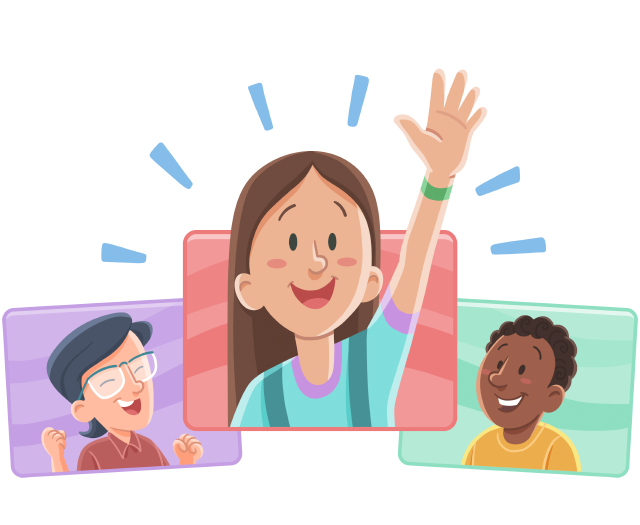 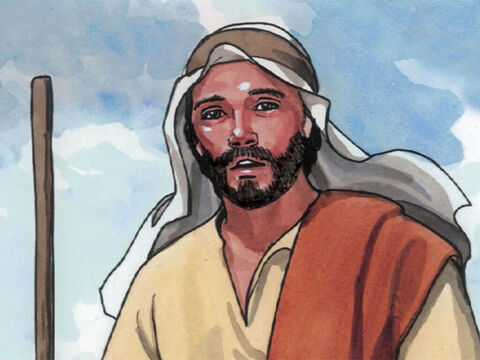 لِيَأتِ مَلَكُوتُك!!!
مَلَكُوت اللَّه هُوِّي مَلَكُوتِ الحُبّ.
ومْنُـطْلُب مِنُّو  يْكُونِ الحُبّ 
عَ الأَرْض كِلْها.
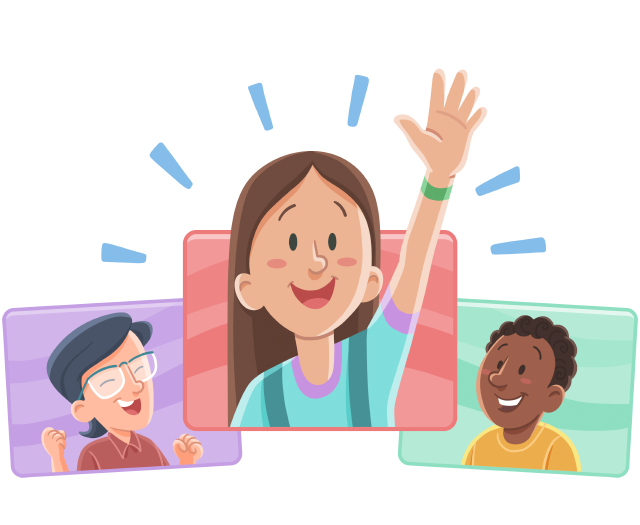 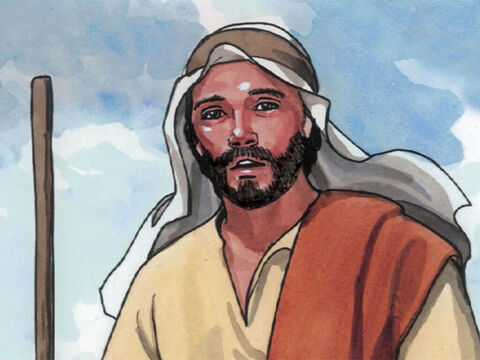 لِتَكُنْ مَشِيئَتُكَ كَما في السَّماءِ كَذَلِكَ عَلَى الأَرْض
العالَم كِلُّو بْيَعْمِل مَشِيئِة الآب،
مِتْل ما المَلايْكِة بِيتَمِّمُو مَشِيئِةِ الآب،
ومِتْل ما عِمِل يَسوع مَشِيئِة بَيُّو السَّماويّ.
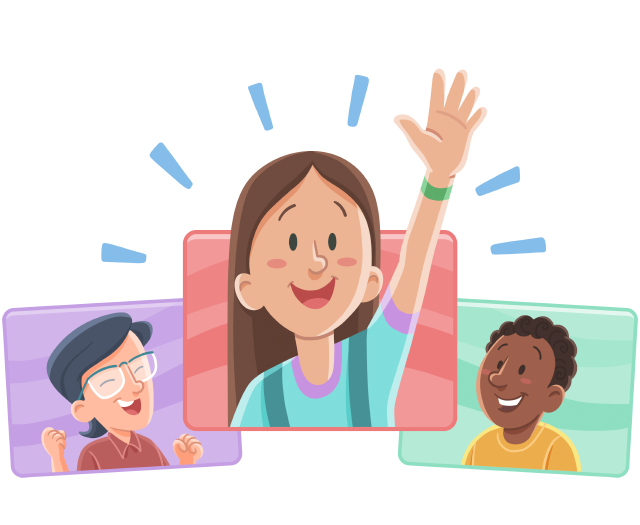 هيدَا القِسْمِ الأَوَّل مِن صَلاةِ 
الـ«أبانا».
والمَرَّة الجايِة رَحْ نْشُوف القِسْمِ التِّانِي
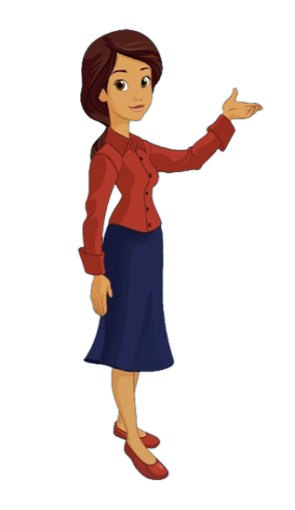 وهَلّق، تَعو تَ نصَلّي يَلْلي تْعَلّمْناه
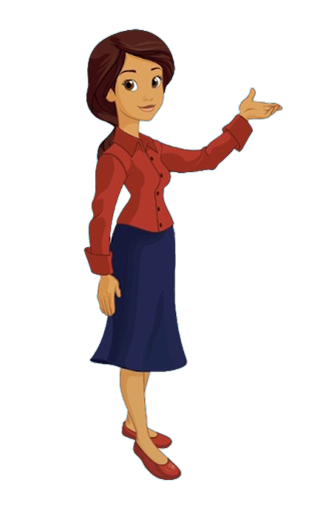 أَبانا الّذي في السّماوات
لِيَتَقَدَّسِ اسْمُكَ،
لِيَأتِ مَلَكُوتُكَ،
لِتَكُنْ مَشِيئَتُكَ
 كَما في السَّماءِ
 كَذَلِكَ على الأَرْض.
مِن بَعد ما سمِعْنا المُحادَثة،  رَح إِسأَلكُن كَم سُؤال
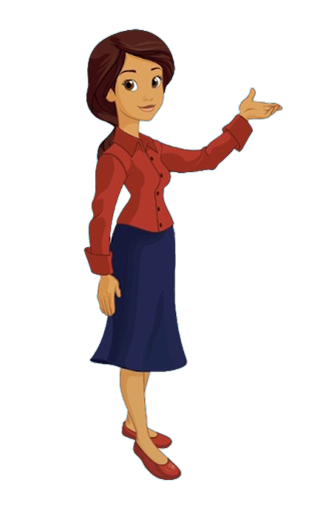 أَيمتين كان يَسوع يصَلّي؟
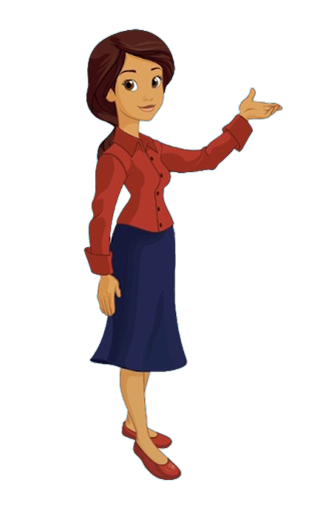 الصُّبُح بَكّير أَو المَسا أو بِالليل
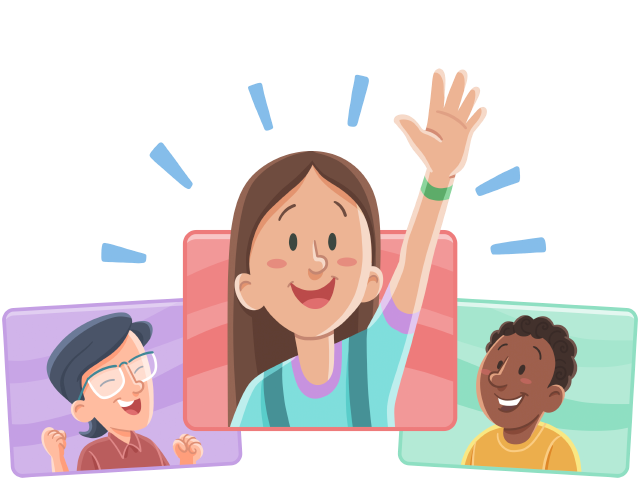 شو كان يَعمِل بَس يبعُد عَن الجُمُوع وعَن تلامِيذو؟
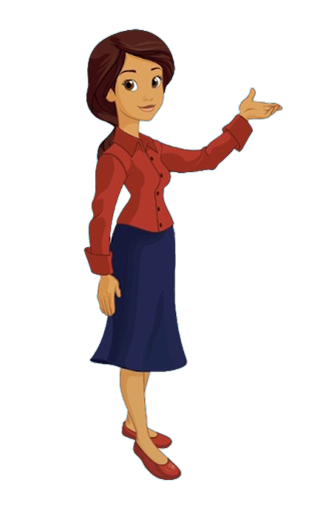 يِخْتِلي بِبَيّو السّماوِي!
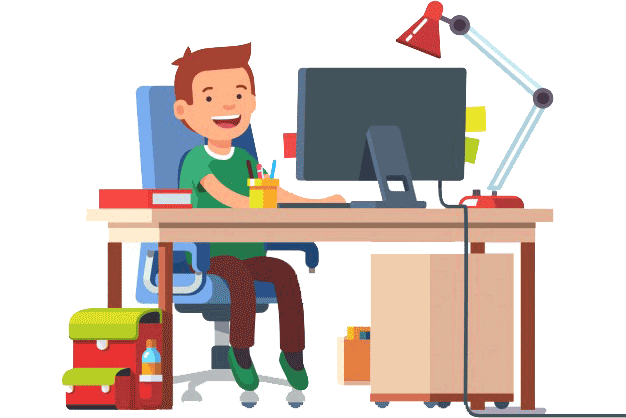 شو الصَّلاة يَلْلي عَلَّمنا ياها يَسوع؟
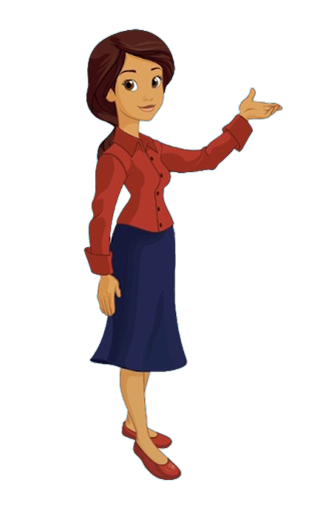 صَلاة «الأَبانا»
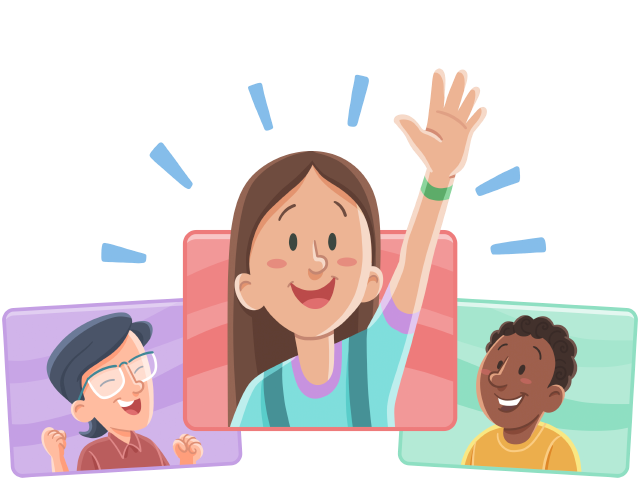 وهَلَّق جَرْبوا عمِلوا هَالنّشاط
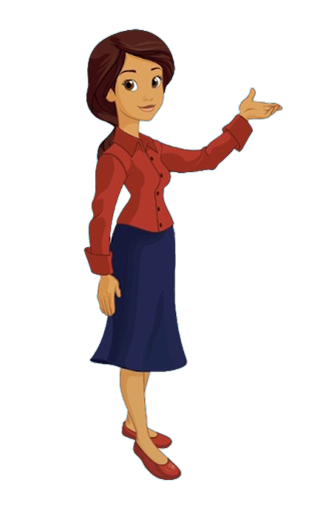 ات
نا
كَ
بَنا
كَ
ب
ير
تكَ
العِبارَة يَلْلي لازِم تِنحِفر بِقْلوبنا
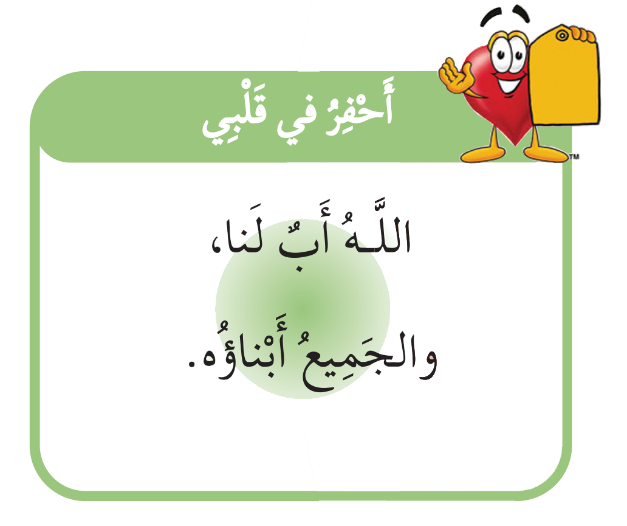 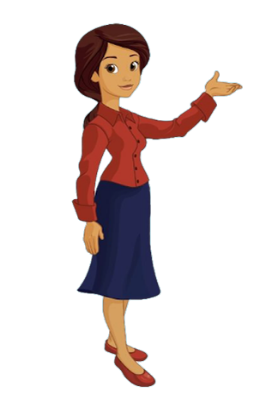 ومنِختُم بِهَالصَّلاة وهالتِّرنيمِة
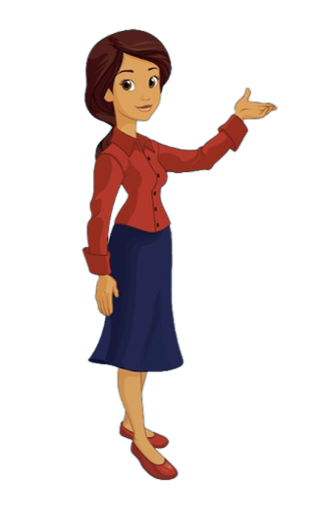 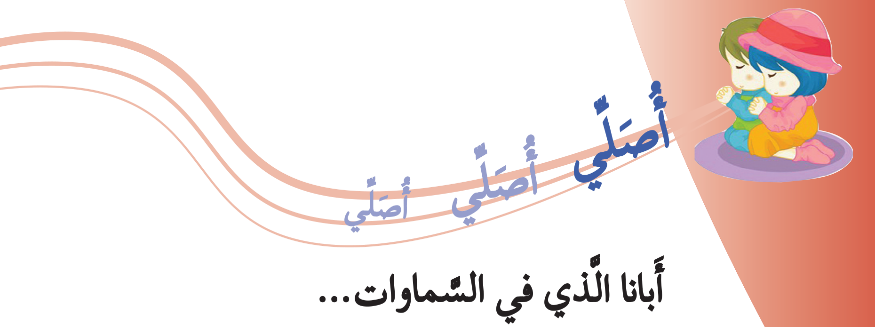 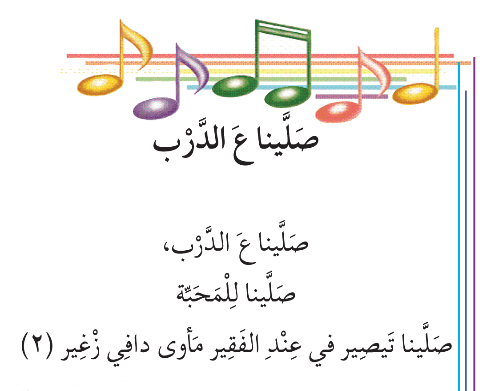 باي باي، منِلتِقي بِالأسبوع القادِم.
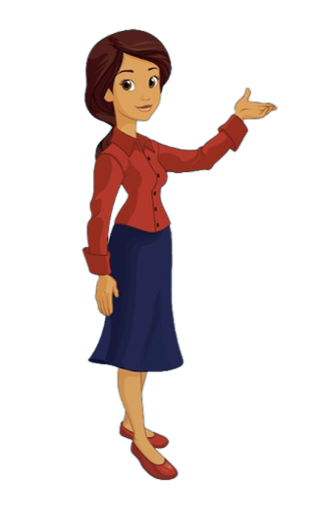